Daten und Artificial Intelligence:Grundlage der Digitalisierung auch im Dorf?
Prof. Dr. Axel Polleres
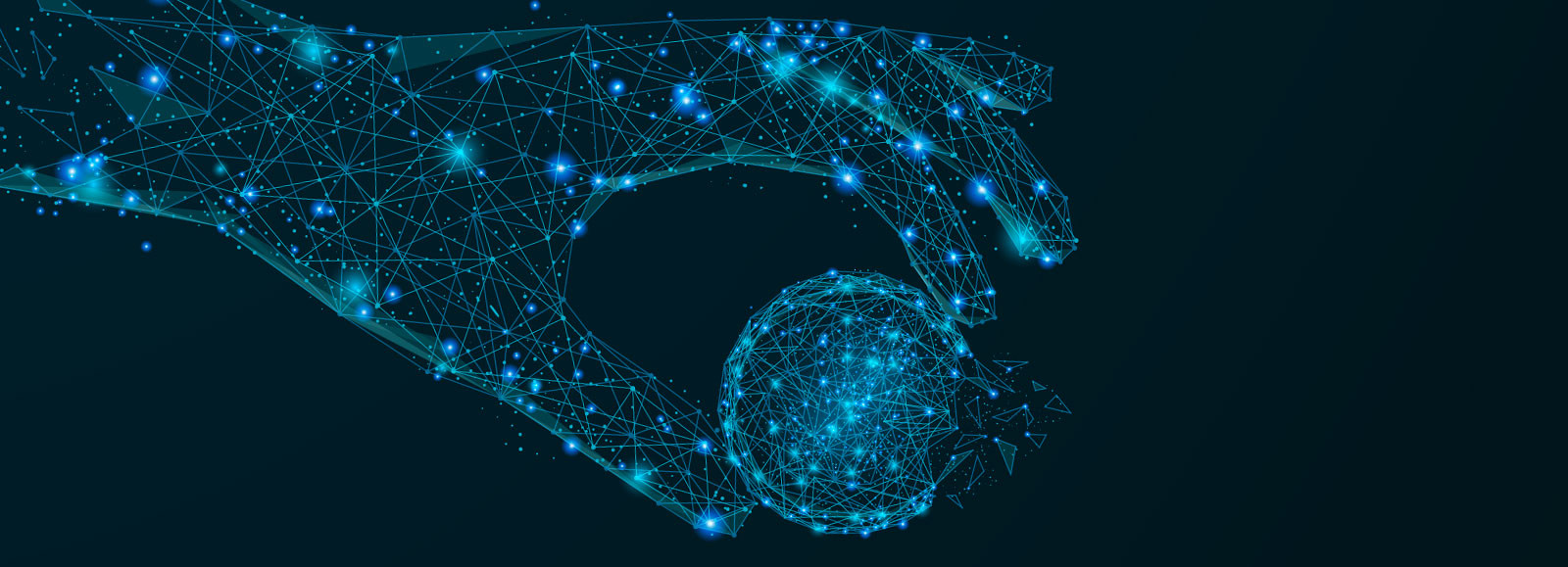 Was kann Artificial Intelligences (noch?) (nicht)?
Die Rolle von Daten
Daten als Grundlage für das bessere Management von Städten…
… und Dörfern?
Wo begegnet und Artificial Intelligence bereits im täglichen Leben?
What makes these products “intelligent”?
Siri/Alexa/Google Now
iRobot cleaners
Robot Grass Cutters
Fingerprint recognizers
Collision avoidance systems
Loan Scoring/”AMS-Algorithmus”
Face recognition/surveillance
Stock market predictor
Industry automation
military/defense
More examples you heard of?
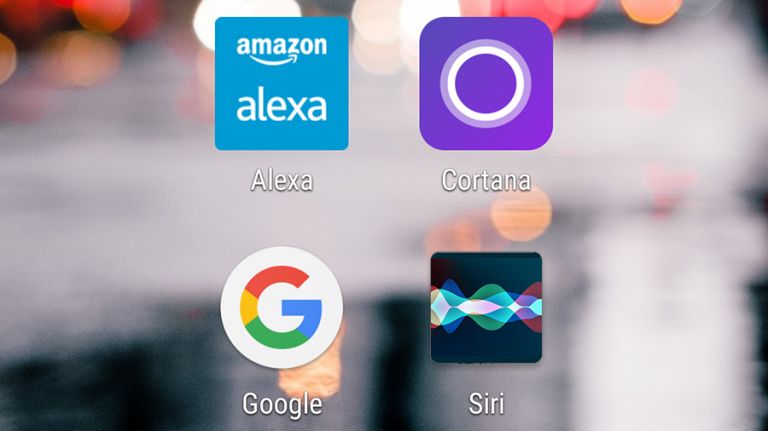 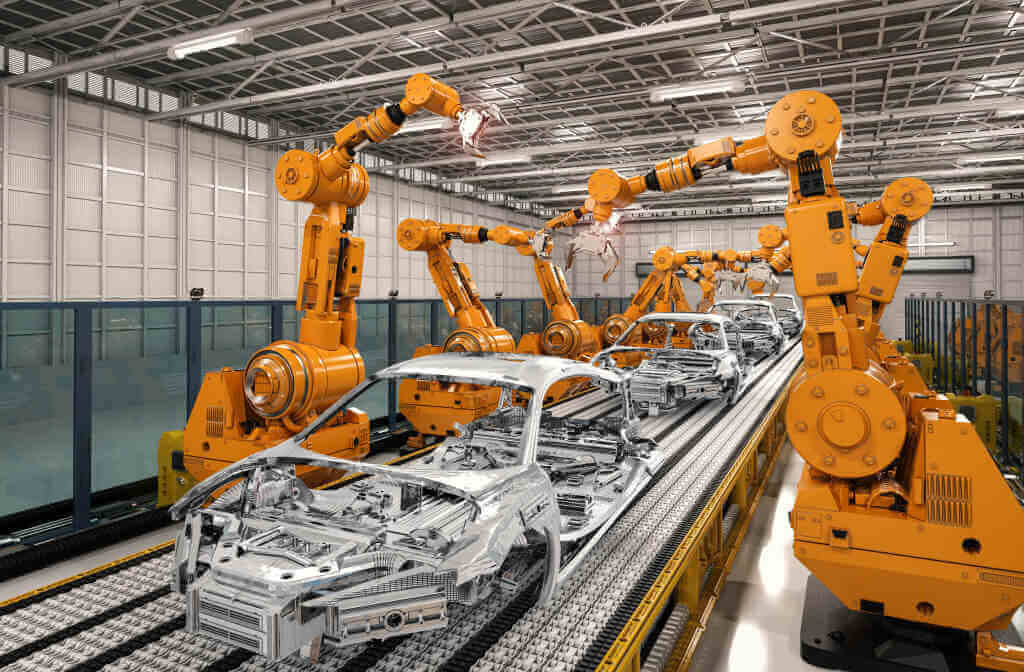 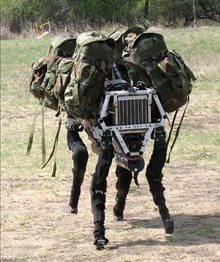 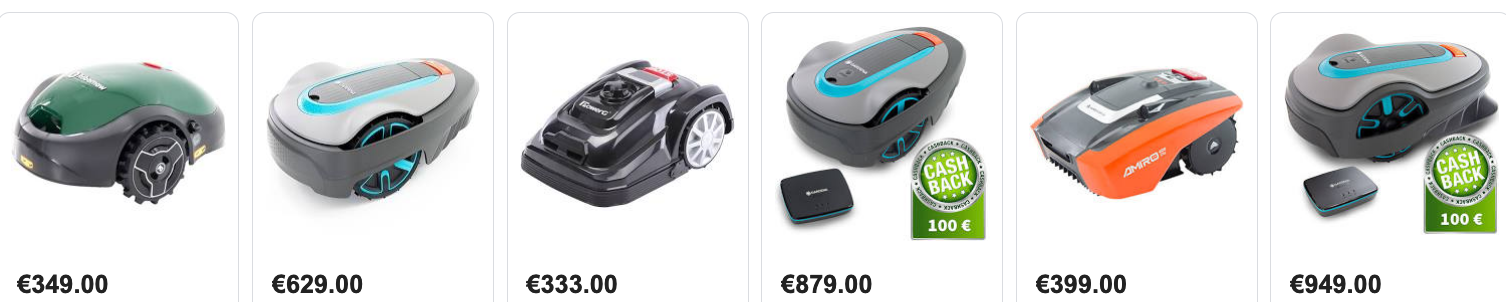 [Speaker Notes: AI in Diagnostics
 melanoma dedection in images

Generated Articles?

https://www.bloomberg.com/news/articles/2019-02-14/the-ai-that-can-write-a-fake-news-story-from-a-handful-of-words]
Was ist  künstliche Intelligenz?
“Types” of AI:
Weak AI refers to narrow embodiments of an AI – AI as a tool
Strong AI refers to a a machine with consciousness, sentience and mind
Artificial general intelligence (AGI) (a machine with the ability to apply intelligence to any problem, rather than just one specific problem).
We are not yet there… and it will probably still take a while!
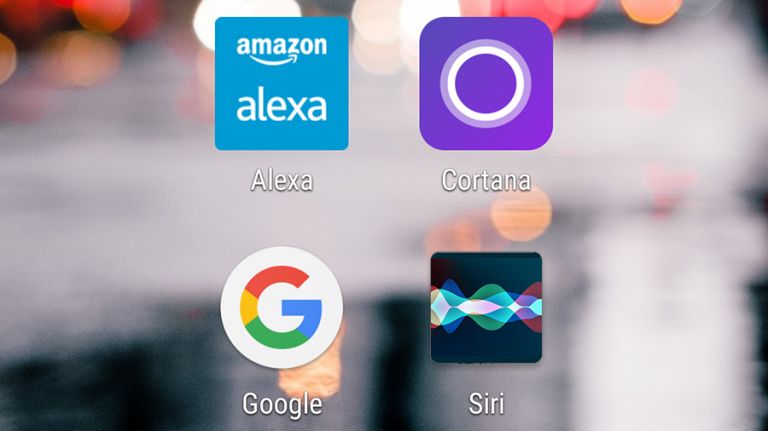 Have you ever tried having a reasonable conversation with Alexa?
Was ist   			 Intelligenz?
künstliche
A very general mental capability that, among other things, involves the ability to reason, plan, solve problems, think abstractly, comprehend complex ideas, learn quickly and learn from experience. It is not merely book learning, a narrow academic skill, or test-taking smarts. Rather, it reflects a broader and deeper capability for comprehending our surroundings — "catching on," "making sense" of things, or "figuring out" what to do - Wall Street Journal, 1994

Intelligence ...
Perception (sound, images…)
Abstraction (Language understanding, Vision: object/situation detection, Prediction)
Decision Making
Problem solving
Planning 
Creativity
Emotional knowledge
Self-awareness/Consciousness
Maschinelles Lernen  aus Daten
Involves Increasingly complex tasks
[Speaker Notes: viele Daten, echte Daten oder Simulationen!]
Model-Based AI (or Rule-based AI)
Up to large-scale real-world applications:
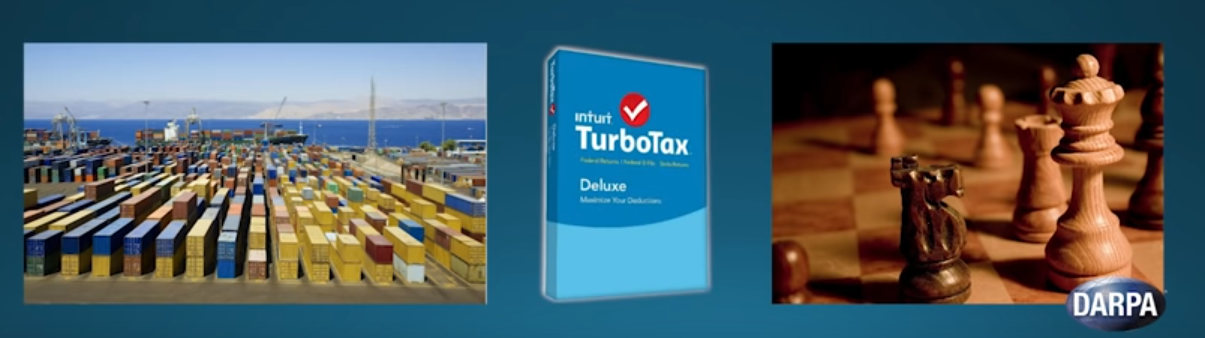 Works very well in structured, regulated domains:
Automated Verification of chips
Scheduling and logistics, 
Production planning in automated plants
Playing games with a finite, discrete search space and finite rules (Chess, but not Go – why?)
Tax declarations
 big advantage: Declarative Rules and constraints are “explainable by design”.
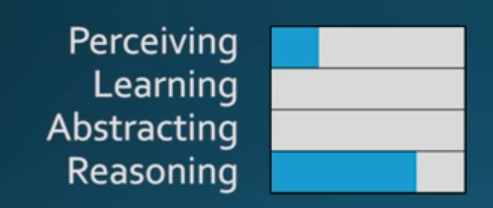 Function-Based AI  (or (Deep) Learning)
The original ideas are not so new, starting around the 1950s, around the idea of the perceptron  (a simplified mathematical model of a neuron):
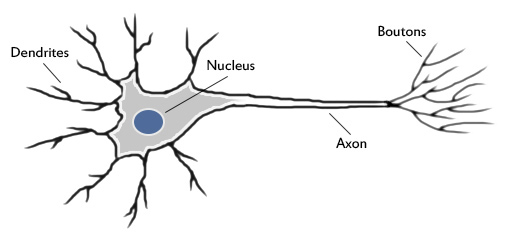 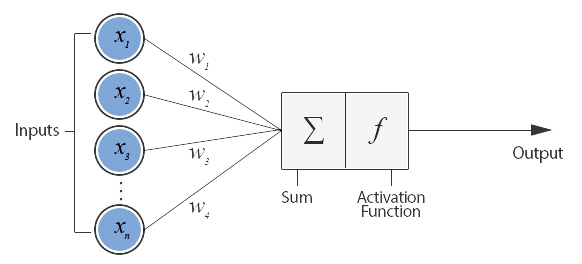 Rosenblatt, Frank (1957), The Perceptron - a perceiving and recognizing automaton. Report 85-460-1, Cornell Aeronautical Laboratory.
Function-Based AI  (or (Deep) Learning)
(Deep) Neural Networks Learning:









Pro: 
Given enough example data, a neural network can “learn” any function [1]
Funktioniert toll für Vorhersagen und Entscheidungen in wiederkehrenren Situation,
wo es viele Trainingsdaten gibt
… kann sogar selbst ähnliche Daten erzeugen!
Con: 
Braucht viele Trainingsdaten!
Vorhersagen können von der Maschine nicht erklärt werden!
Reagiert unvorhergesehen in unvorhergesehenen Situationen
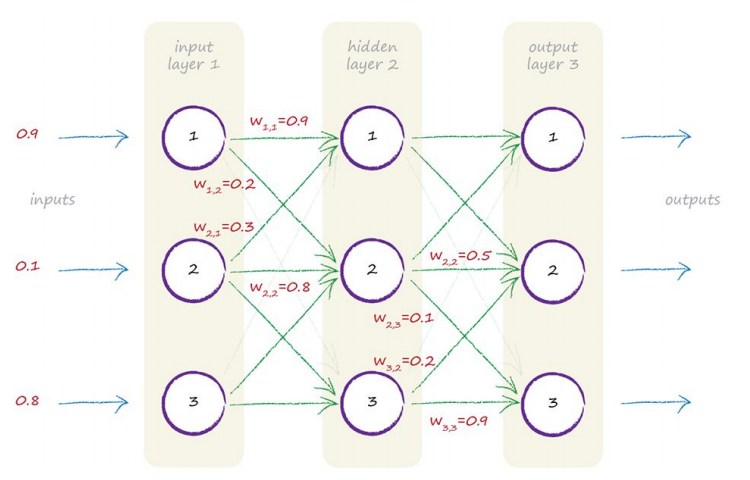 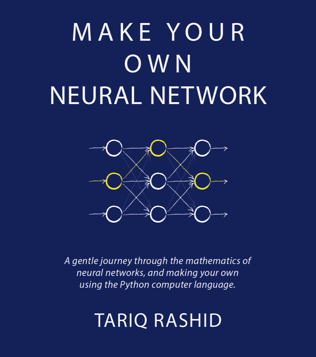 Source: http://makeyourownneuralnetwork.blogspot.com/
Function-Based AI other examples:
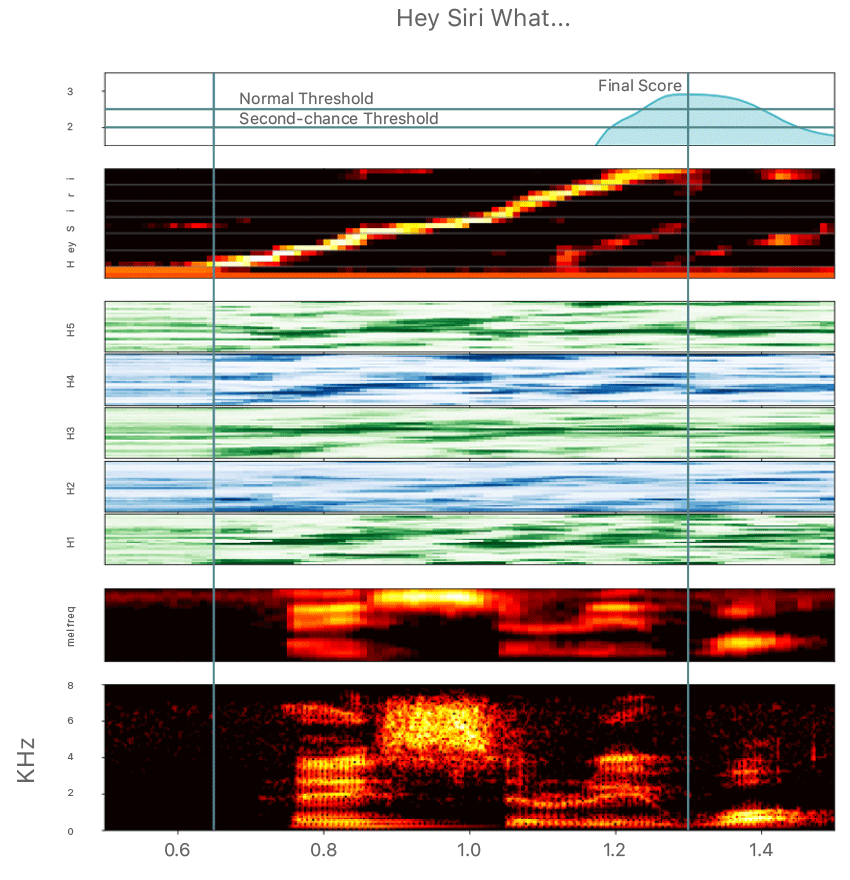 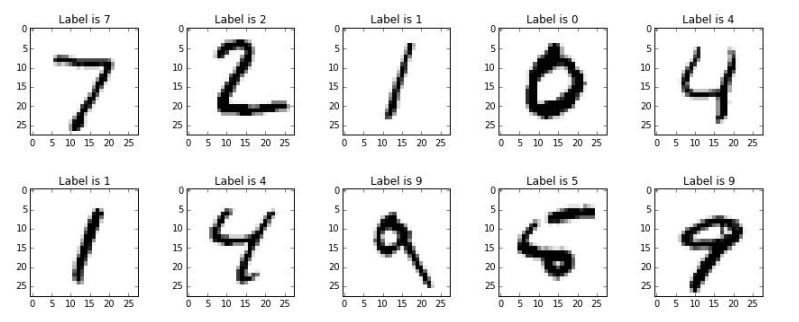 Many useful applications:
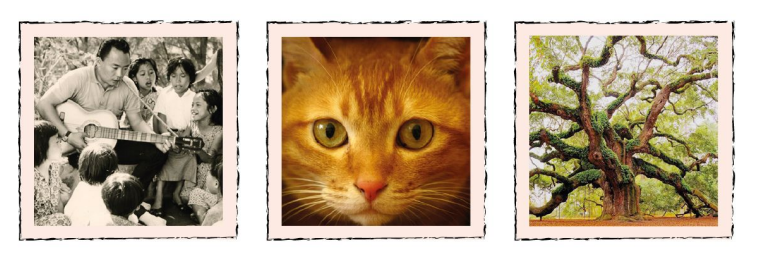 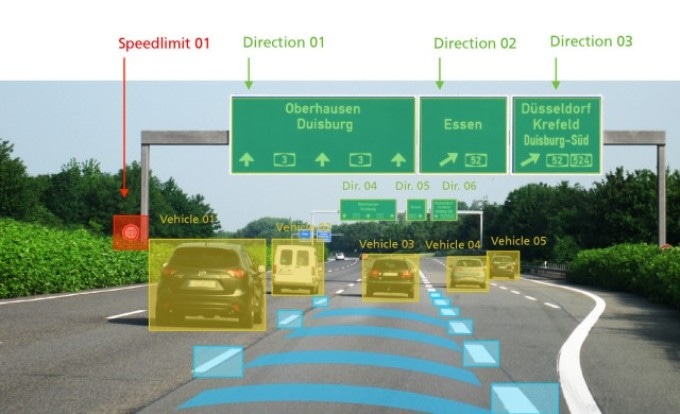 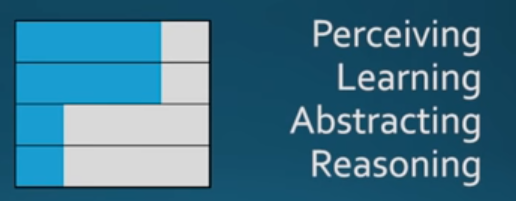 https://machinelearning.apple.com/2017/10/01/hey-siri.html
Function-Based AI: Example
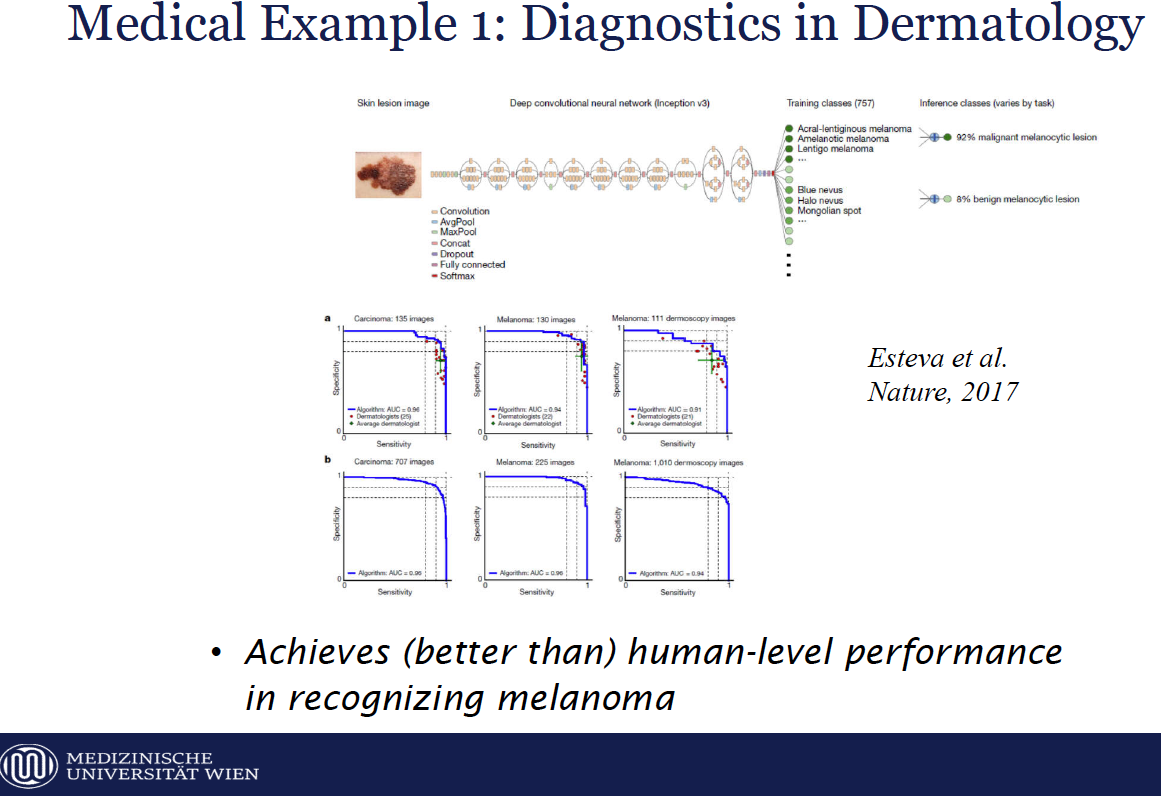 Thanks to Prof. Georg Dorffner (MedUni Wien)

Image recognition in diagnosis. Typical example use of Convolutional NNs
Function-Based AI : “Creating” Data… Example:
Examples from https://twitter.com/drbeef  for usage of a Generative Adversarial Networks (GAN): Image Generation
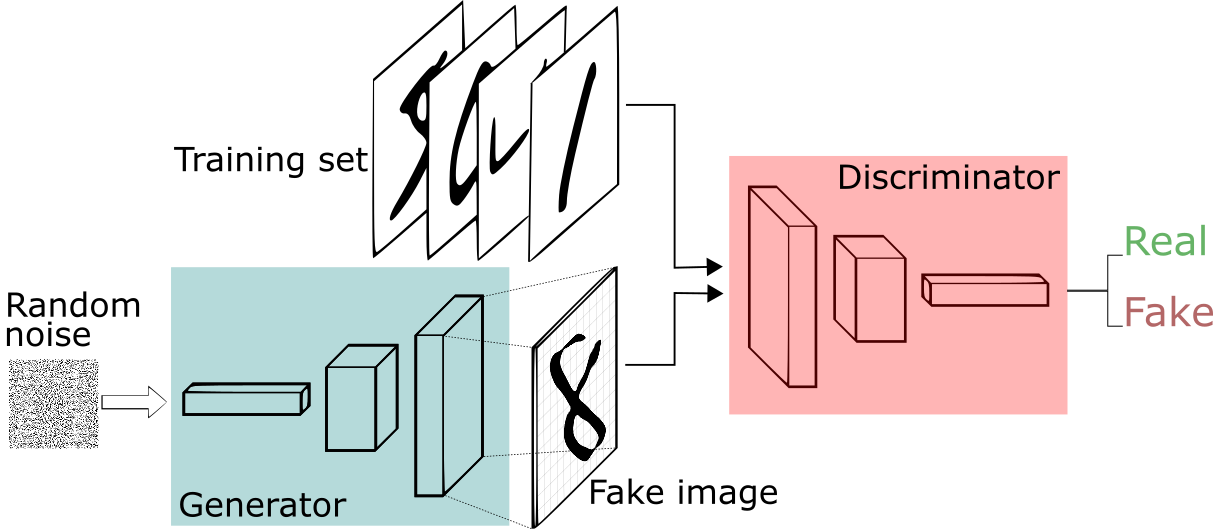 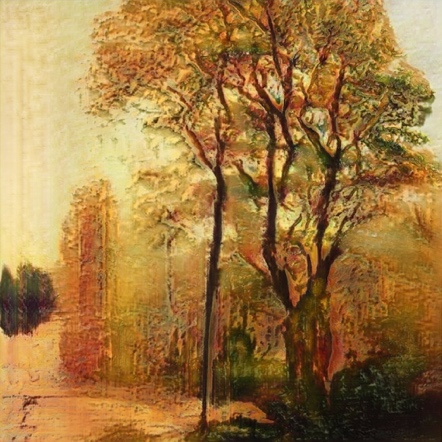 Example - Landscape paintings
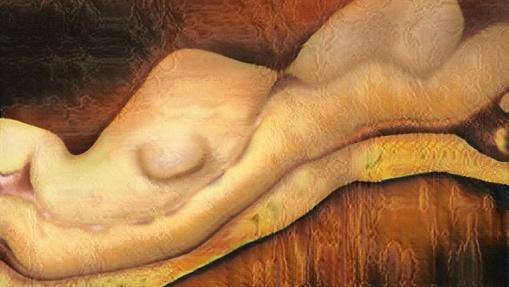 Pro: 
Not only learns patterns, but also re-creates (similar) new data itself!
Works quite well  already for texts! 
Con: 
not easy to “train” constraints
Again, needs a lot of training data
Example – Nude paintings
Was leistet also heutige Künstliche Intelligenz?
Learning patterns from massive data.
Making predictions from learnt patterns.
Generating similar data according to these patterns.

What about making decisions from learnt patterns?
Machines make less error than humans vs. 
Machines make different errors than humans vs.
Machines make errors because of humans (programmers or data)
AI im Vergleich zu "klassischer" IKT
Traditional view:
Programming = Data + Algorithms

			          vs.

AI =  Data 	+ 	(Deep) Neural Networks
+ Data Preparation   + 	  Parameter Tuning
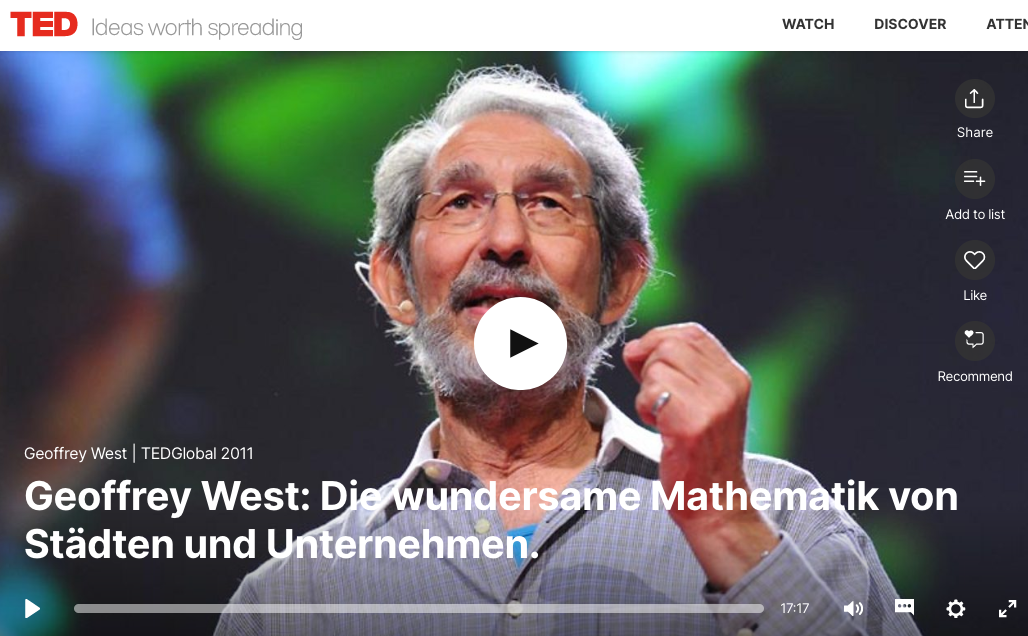 Modelle entwickeln, um Städte als komplexe Systeme mathematisch interpretieren zu lernen, "smart cities"… auch das ist "AI"!
https://www.ted.com/talks/geoffrey_west_the_surprising_math_of_cities_and_corporations/transcript?language=de
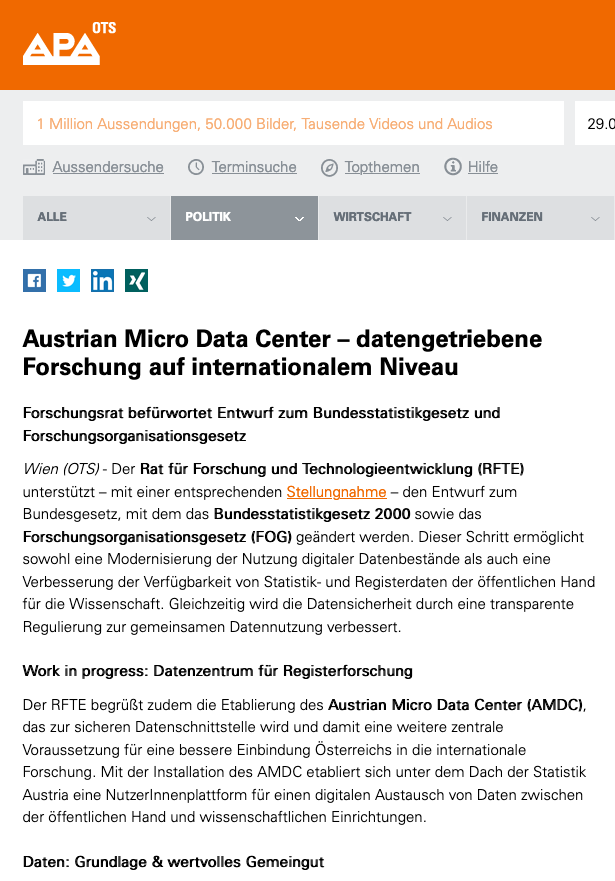 Wo sind die Daten?
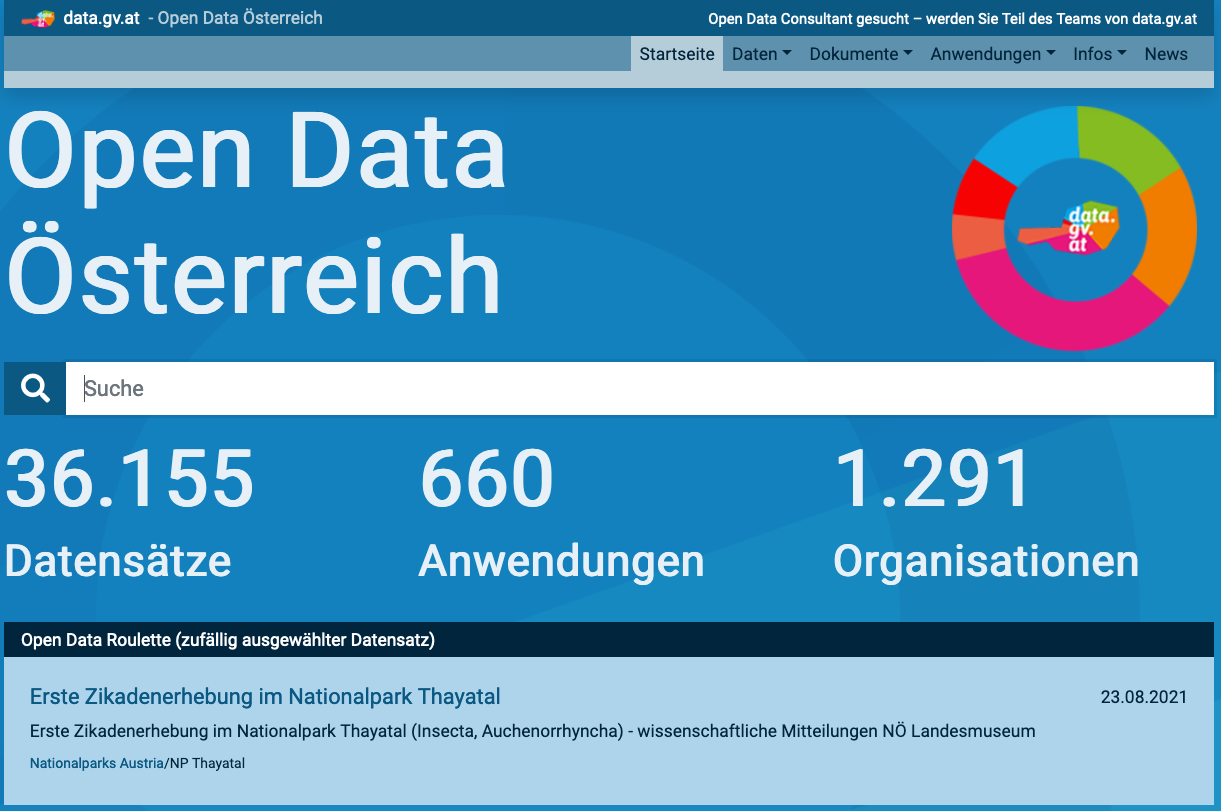 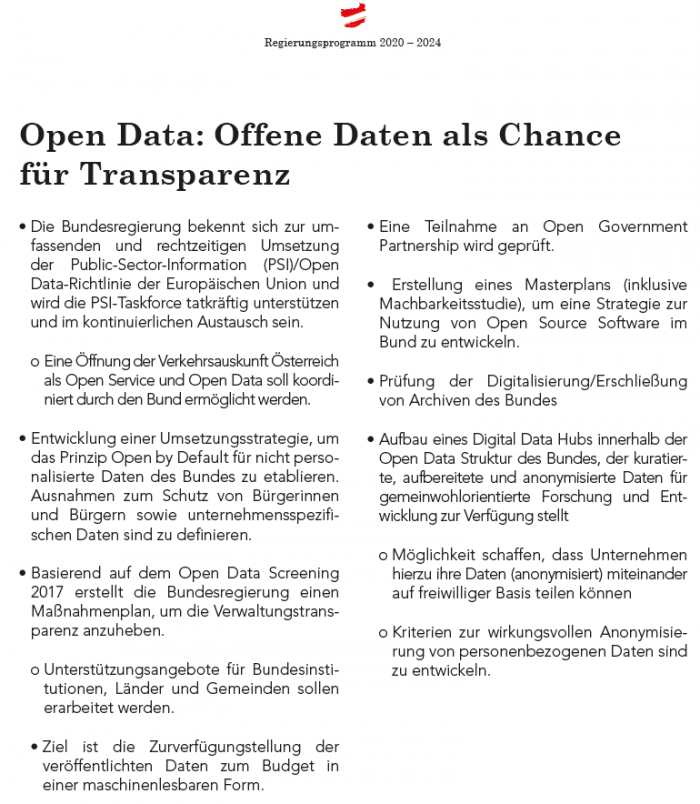 [Speaker Notes: Stichwort: offene Daten, Transparenz, Daten teilen!]
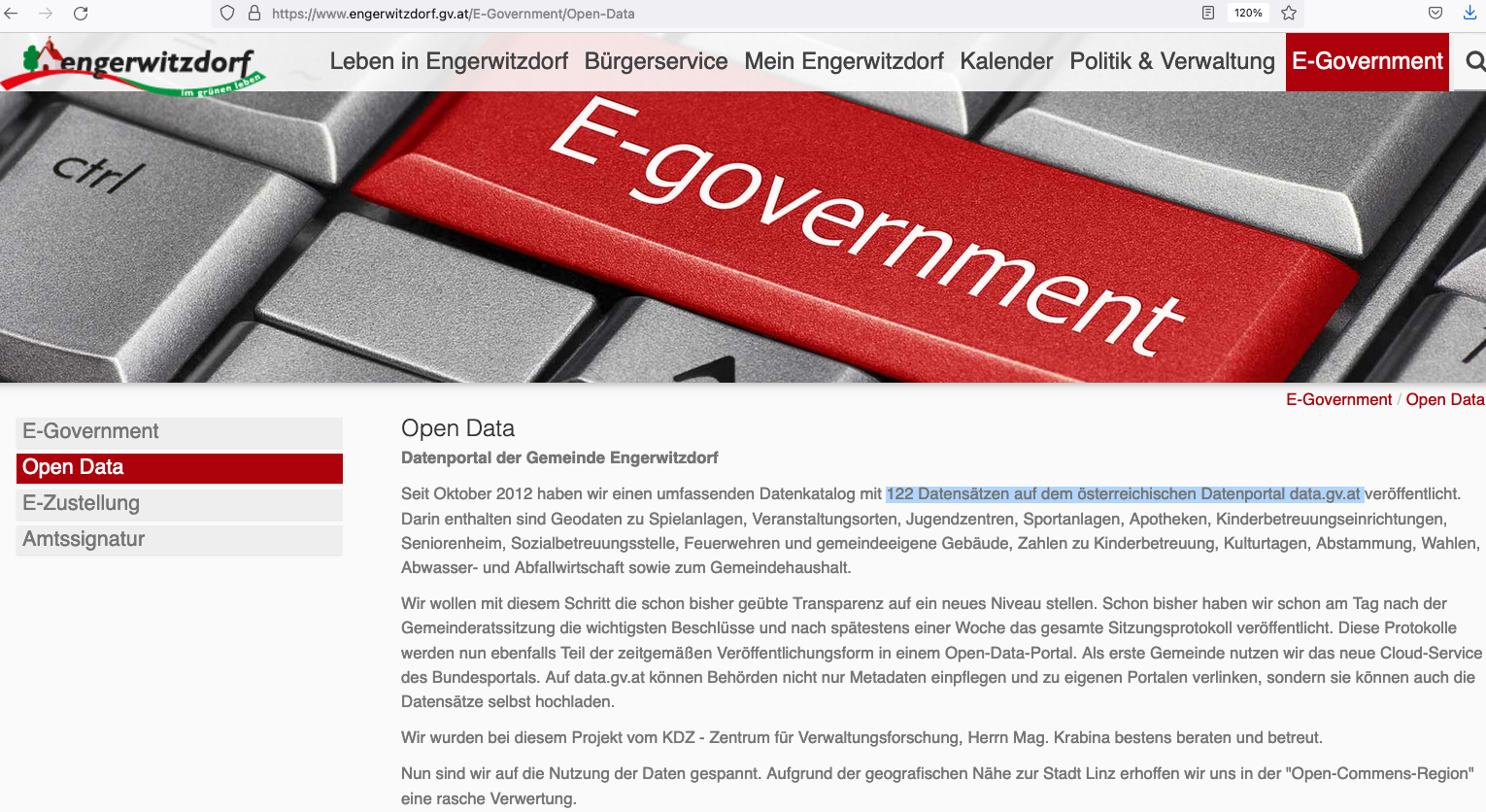 [Speaker Notes: Von "Smart cities" zu "Smart villages"?Ein Beispiel: Open Data "Champion" Engerwitzdorf]
Wo also kann AI uns helfen?
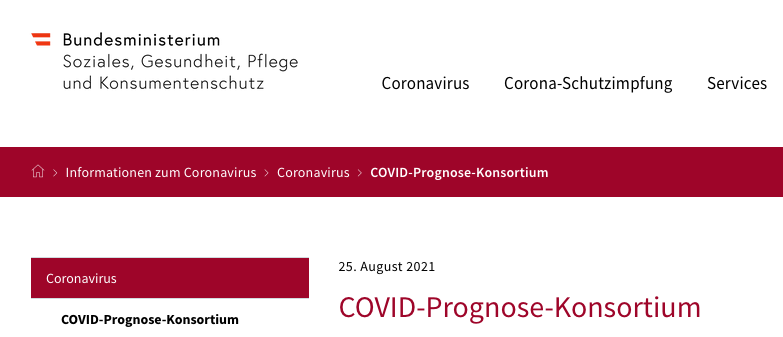 Wetter vorhersagen…

z.B. 
Autoverkehr: 
vor Unfällen warnen
Staus, Lärm, Umweltbelastung vorhersagen, Verkehr umleiten/optimieren
Mietpreise (und Änderungen) vorhersagen
Energieproduktion und –konsum vorhersagen/optimieren
Wartezeiten in Ämtern voraussagen



WARNUNG! Garbage-in-Garbage-out
Datenqualität ist der Schlüssel!
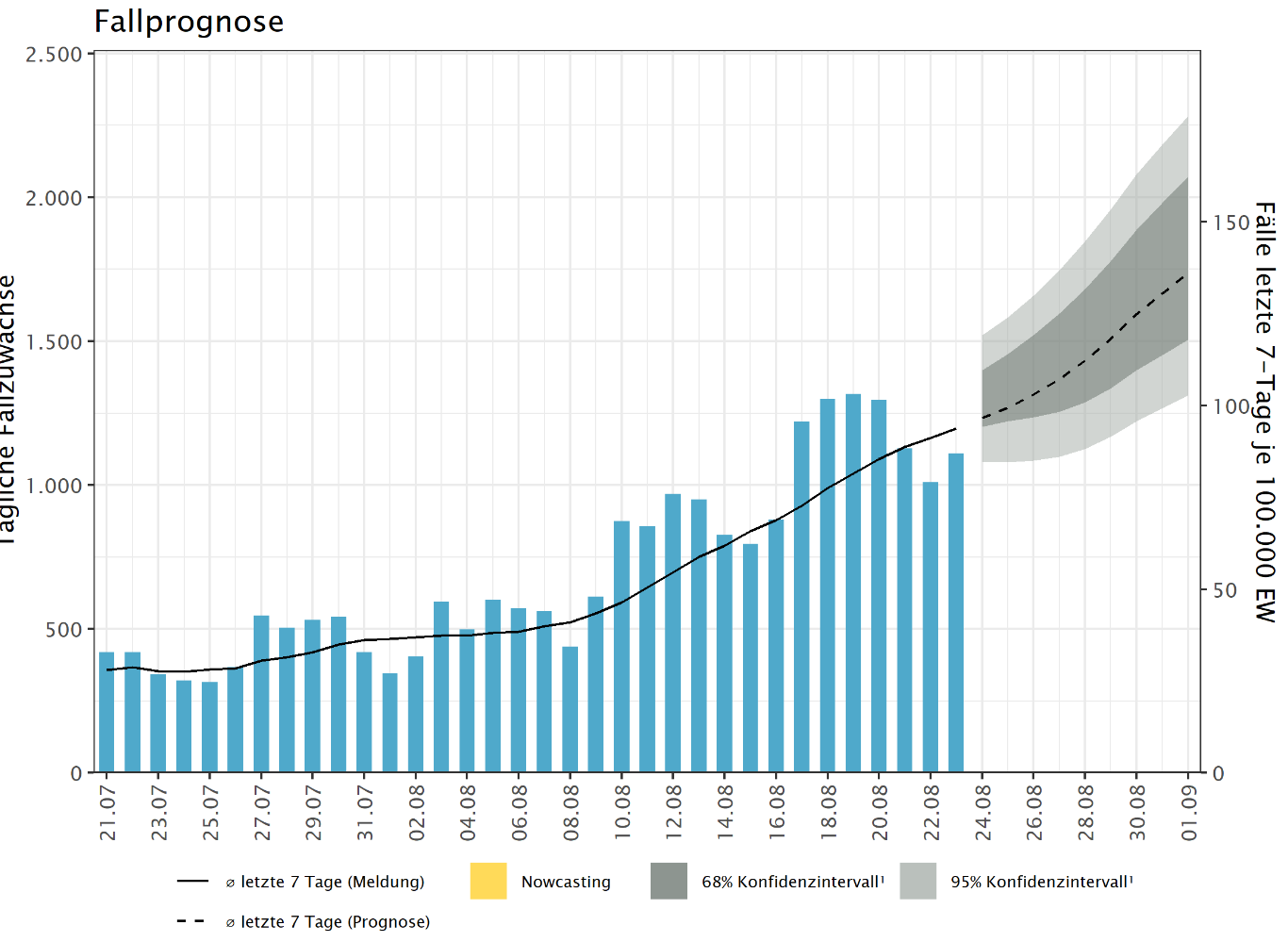 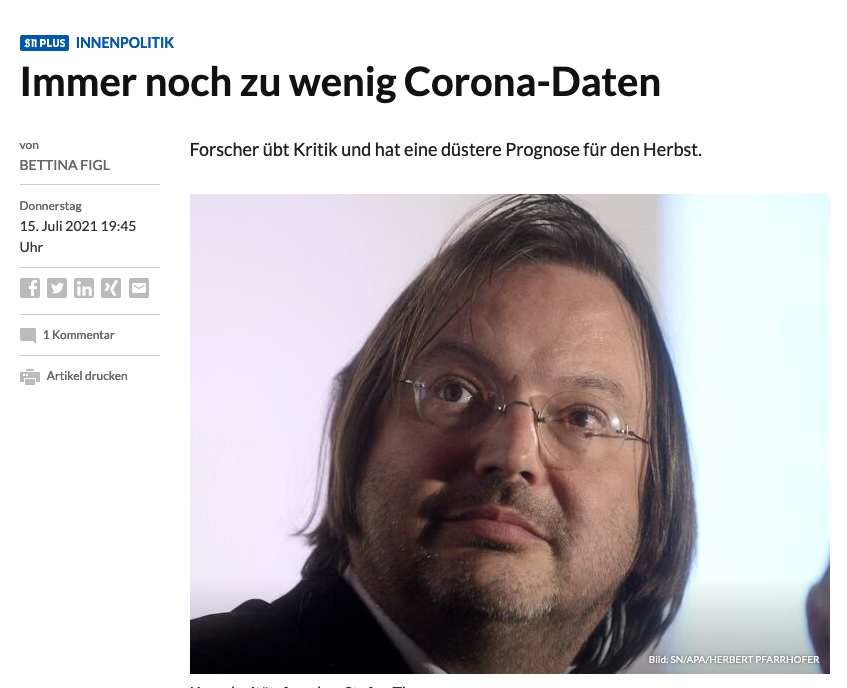 [Speaker Notes: auch strukturelle Entwicklungen, Wirtschaft, lokale Infrastruktur?]
Every little helps!
Welche Daten können uns helfen? 
Tipp: Start small!
Ein Beispiel:
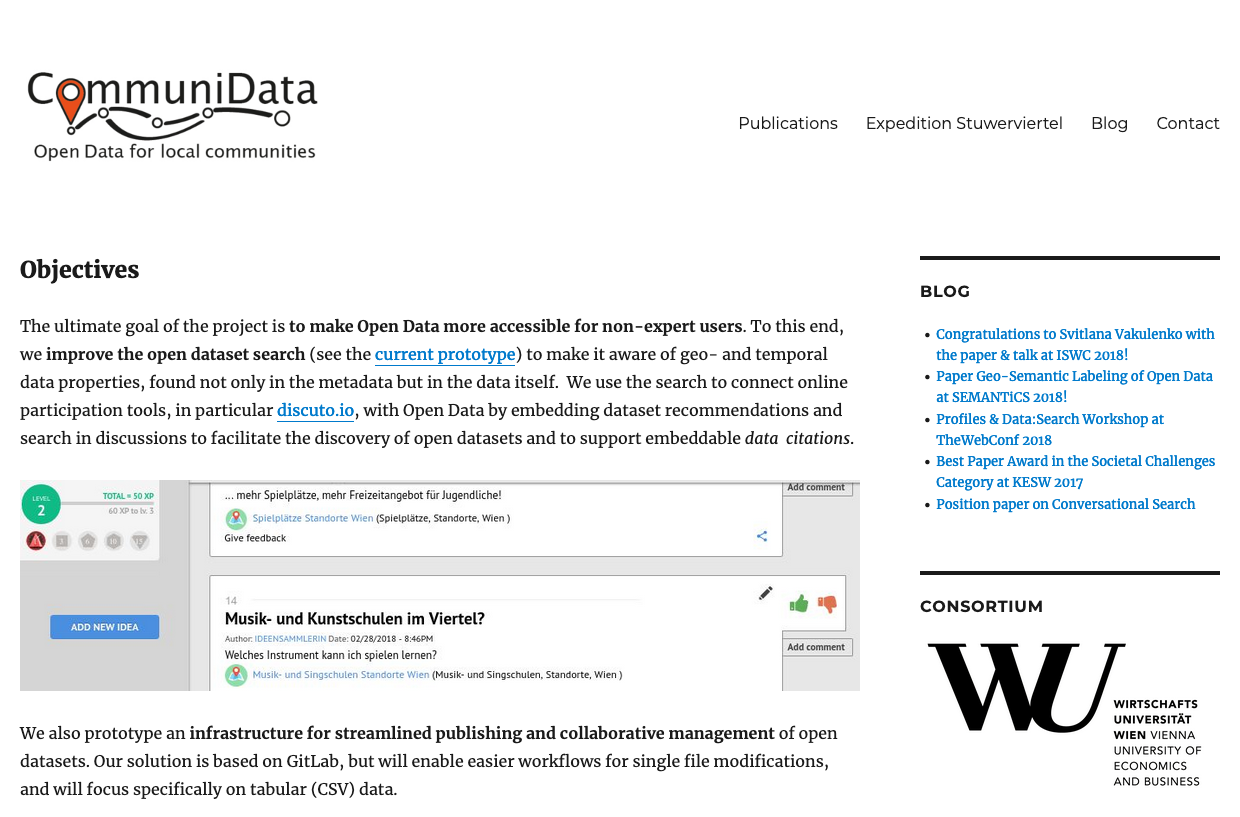 https://www.communidata.at/